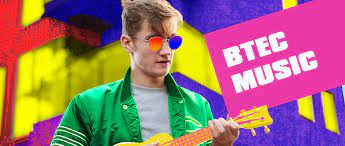 BTEC First Music Level 1/2
Why choose Music as a GCSE and what is involved?
What is involved with BTEC Music?
Module 1: The Music Industry
This module is assessed through a written exam done in school. 
You will learn about: 
Learning Aim A: Understand different types of organisations that make up the music industry.
Learning Aim B: Understand job roles in the music industry.
Module 2: Managing a Music Product
This module is assessed through coursework completed in school.
You will learn about and create: 
Learning Aim A: Plan, develop and deliver a music product.
Learning Aim B: Promote a music product.
Learning Aim C: Review the management of a music product.
Involves lots of groupwork, learning how to put on a concert or a recording and keeping a portfolio of work.
Module 3: Introduction to Composition
This module is assessed through coursework completed in school.
You will learn about and create: 
Learning Aim A: explore creative stimuli to meet a brief.
Learning Aim B: extend, develop and shape music for performances.
Learning Aim C: present composition appropriately. 
Involves using the computer software ‘Garageband’ to create your own music.
Module 4: Introduction to Performance
This module is assessed through coursework completed in school.
You will learn about and create: 
Learning Aim A: develop your music performance skills and review your own practice. 
Learning Aim B: use your music performance skills with rehearsal and performance. 
Involves playing an instrument you can already play or ukulele.
CCEA Level 2 Performance Skills
You will also get the opportunity to complete an extra qualification. You will complete a portfolio of work that includes:
Unit 1: Working in the performance arts industry.
Unit 2: Develop technique for performance. 
Unit 3: Rehearse and perform.
Why Choose Music?
It is a very practical subject.
Coursework. Helps with organisational skills.
New skills: team work, confidence, organisation, communication. 
Continue learning and playing an instrument. 
An enjoyable subject.
Any Questions
Email: msimpson121@c2ken.net